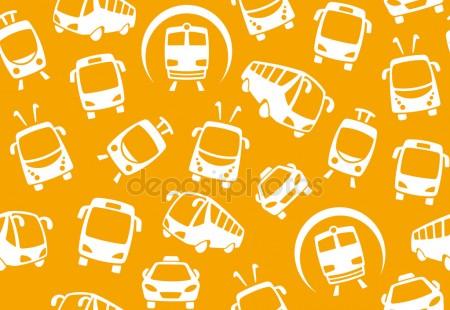 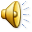 НОД в подготовительной логопедической группе на лексическую тему «Транспортные средства. Безопасность на дороге»
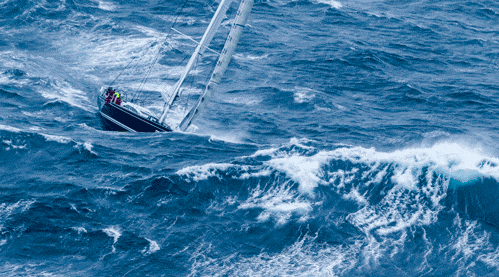 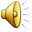 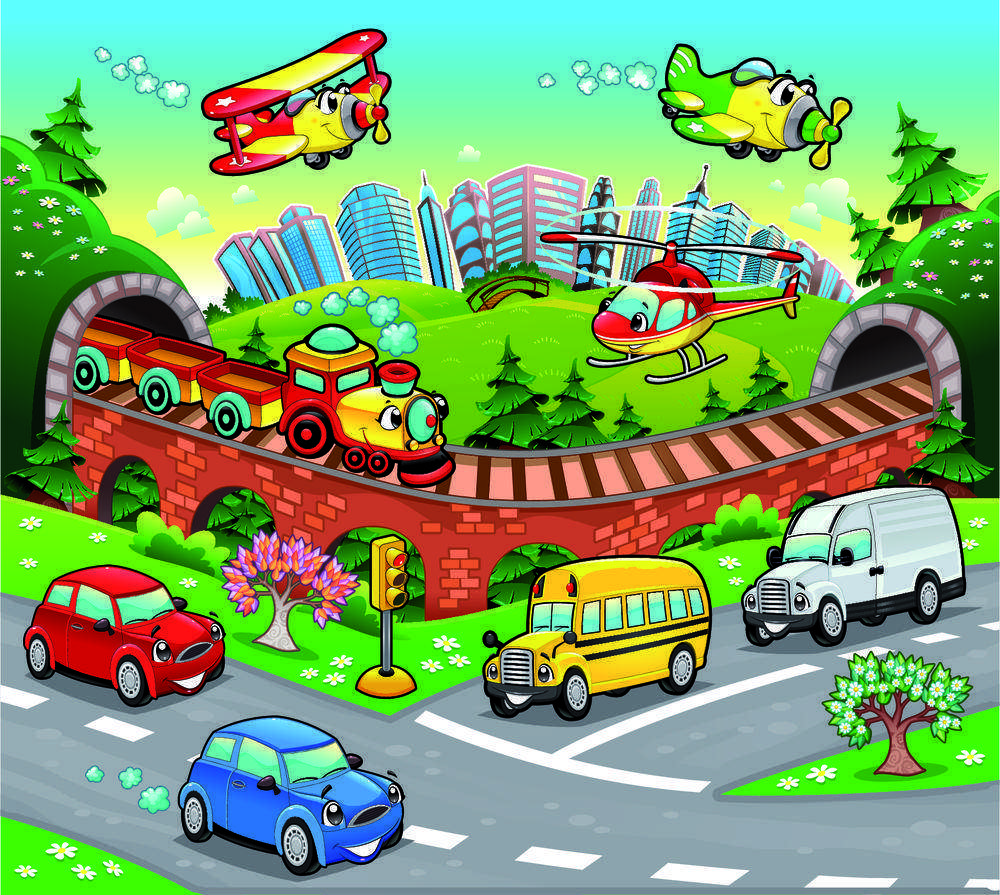 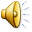 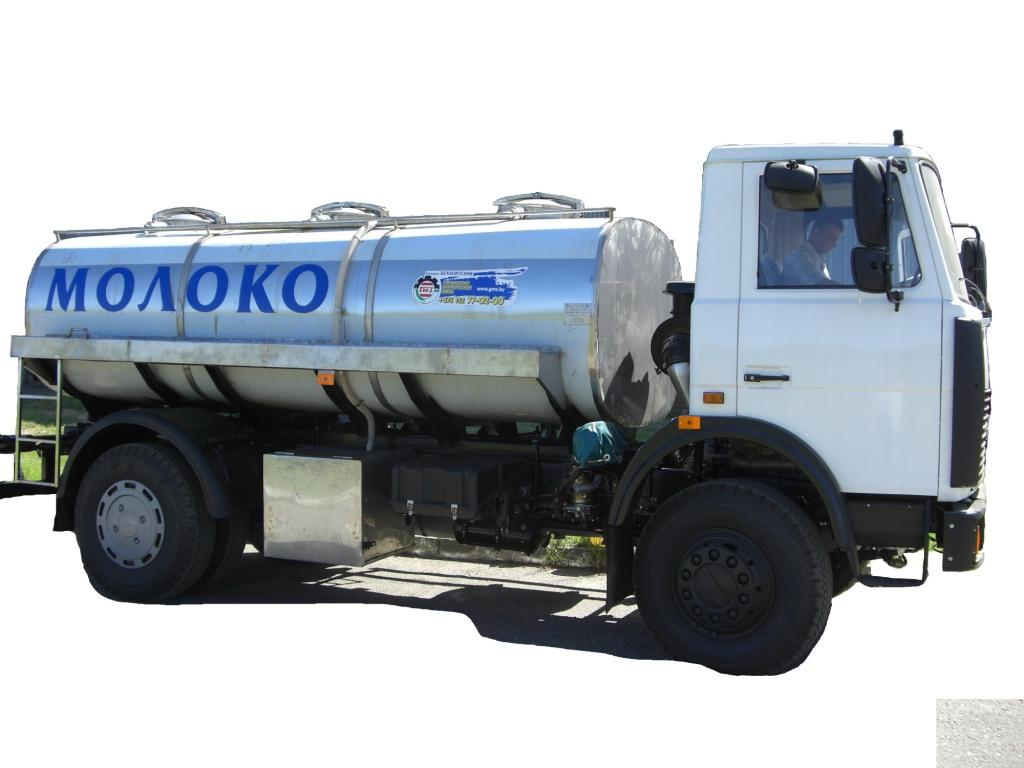 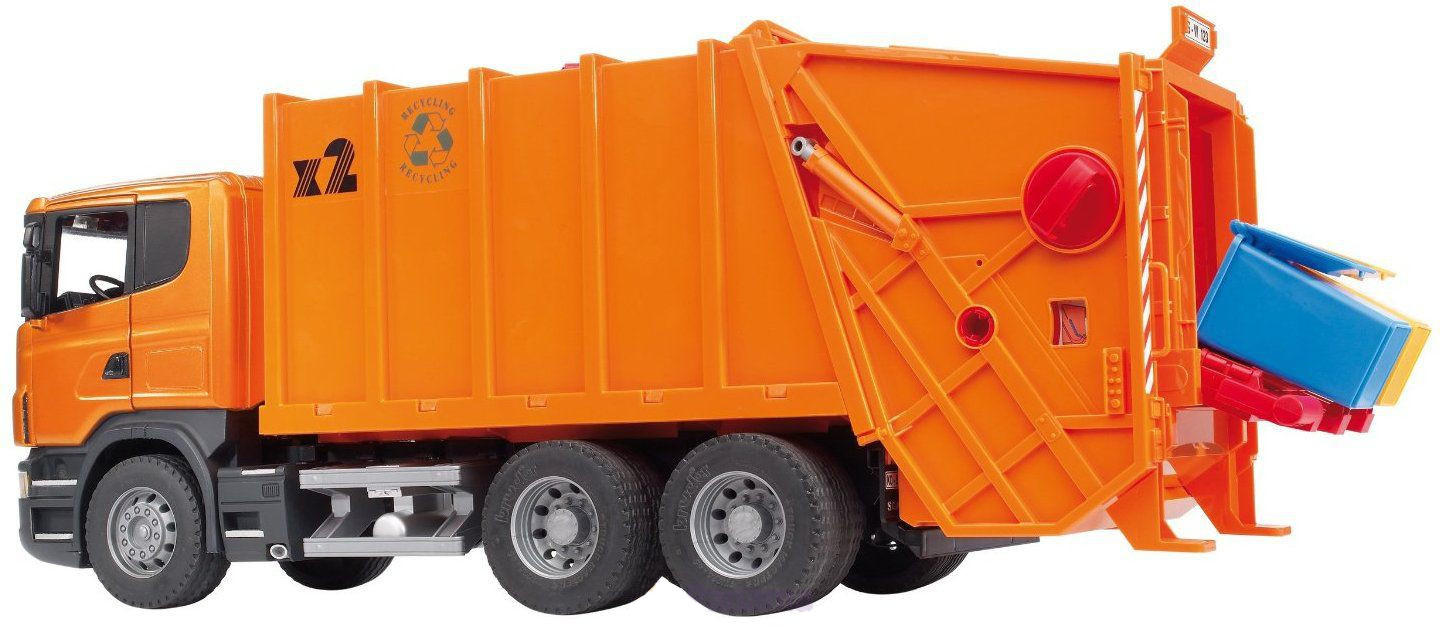 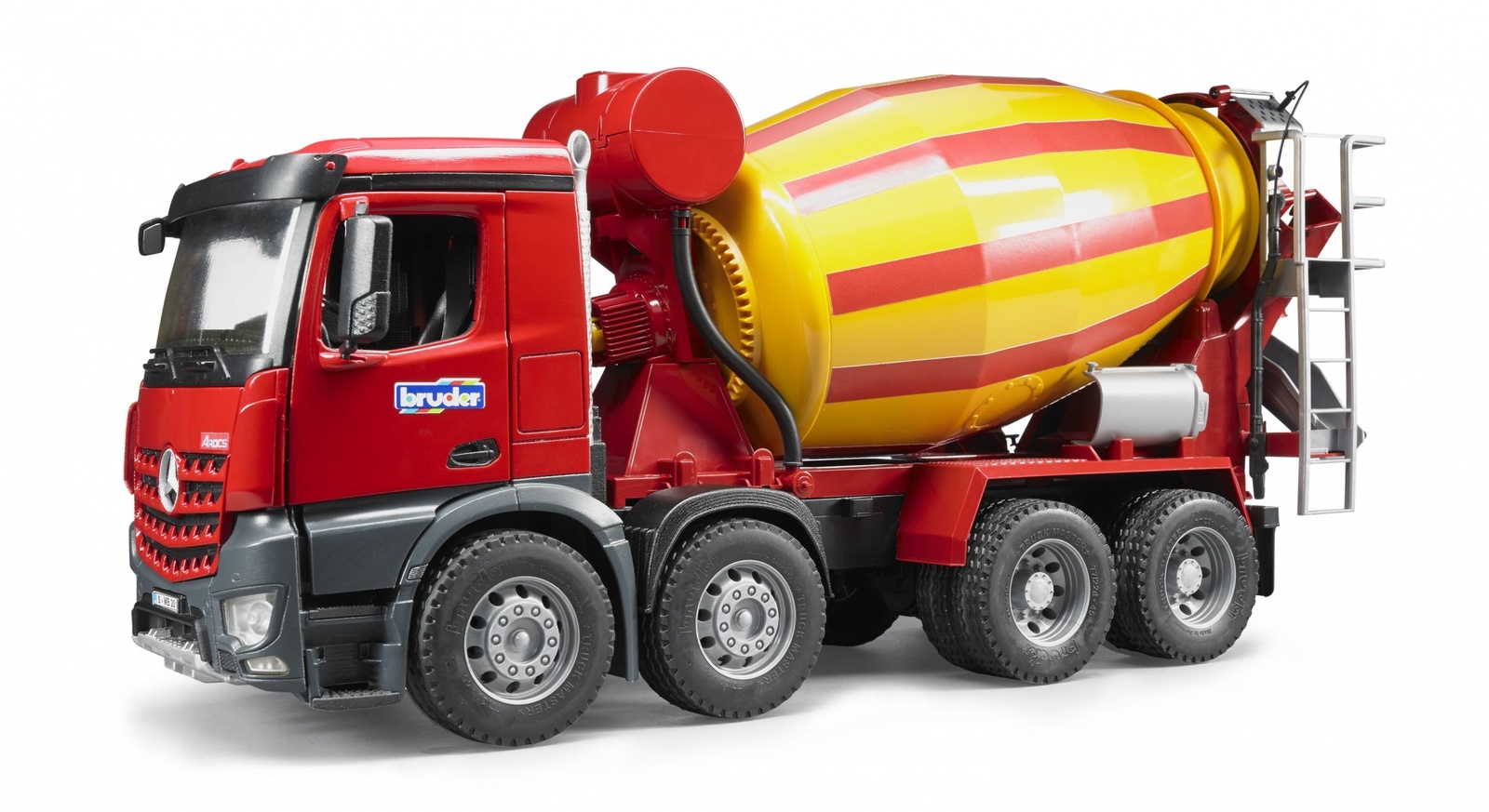 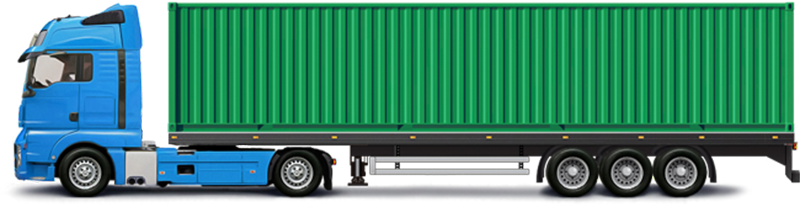 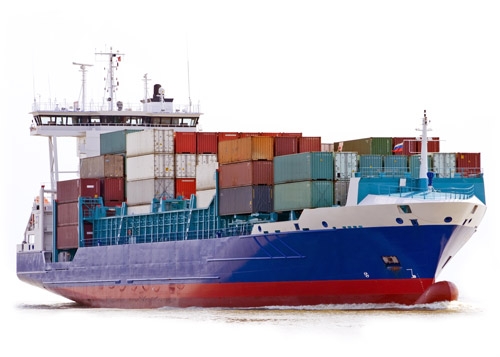 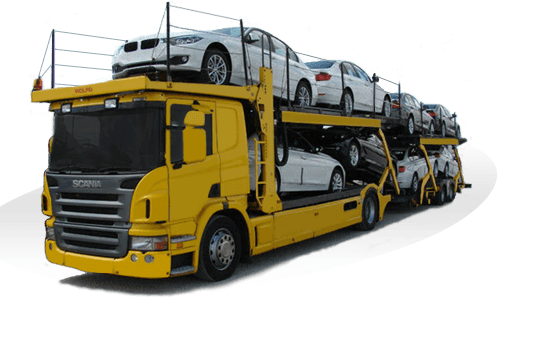 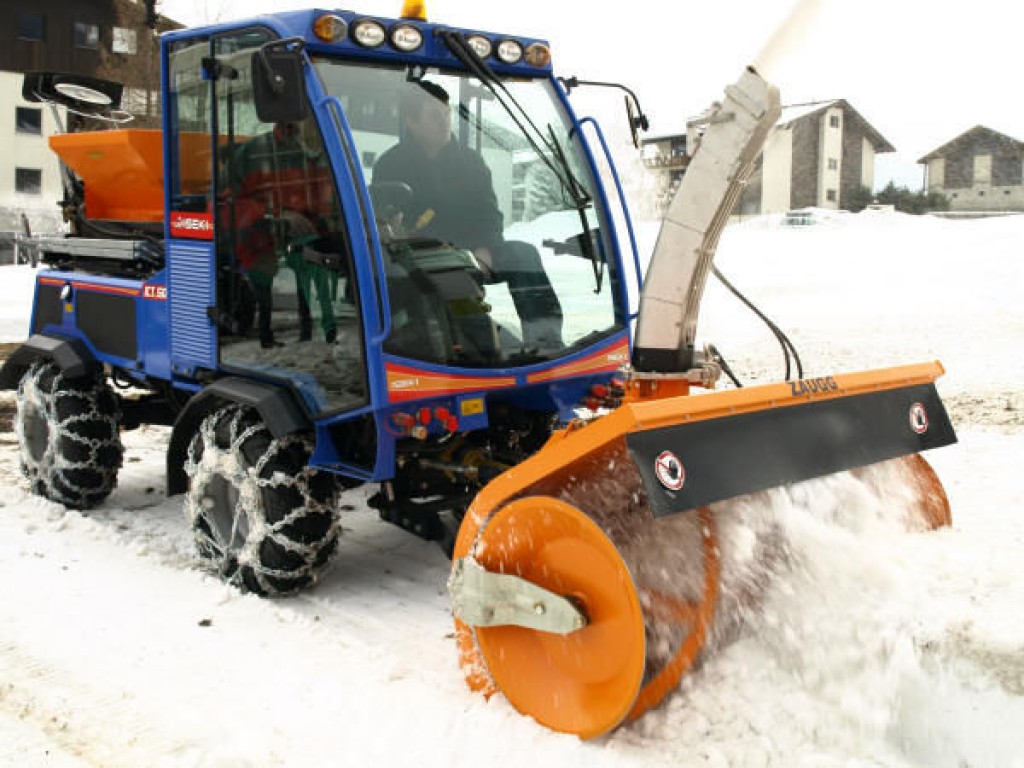 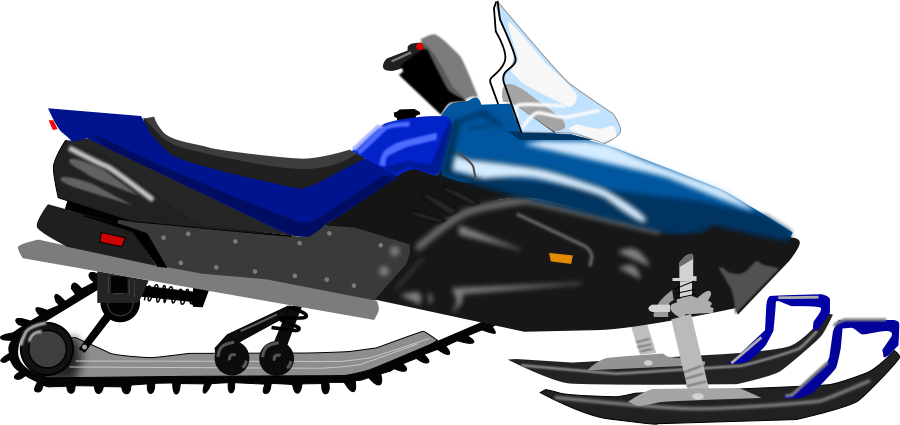 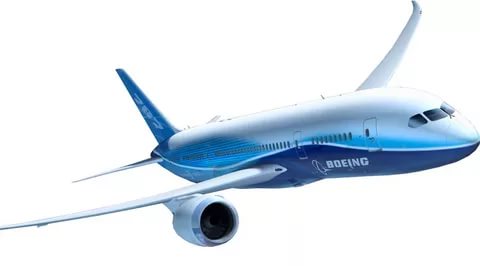 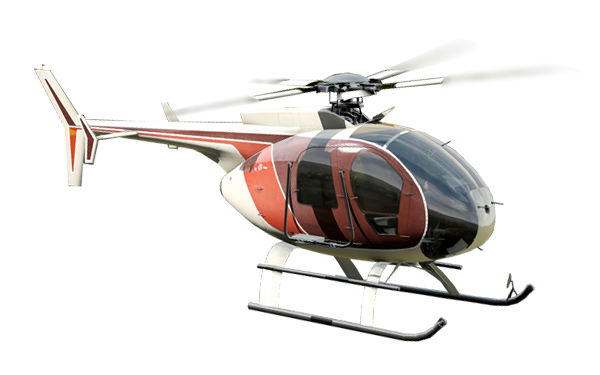 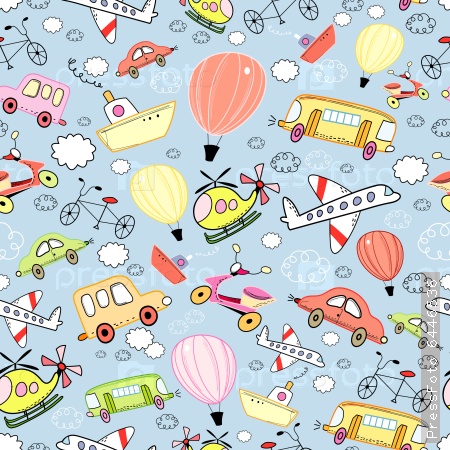 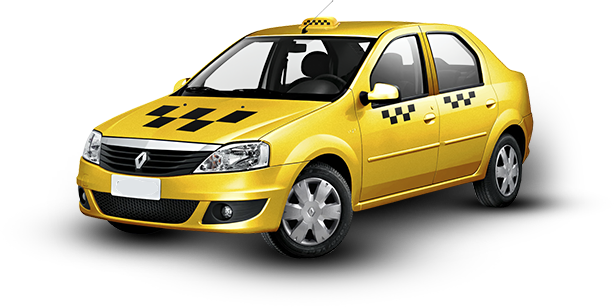 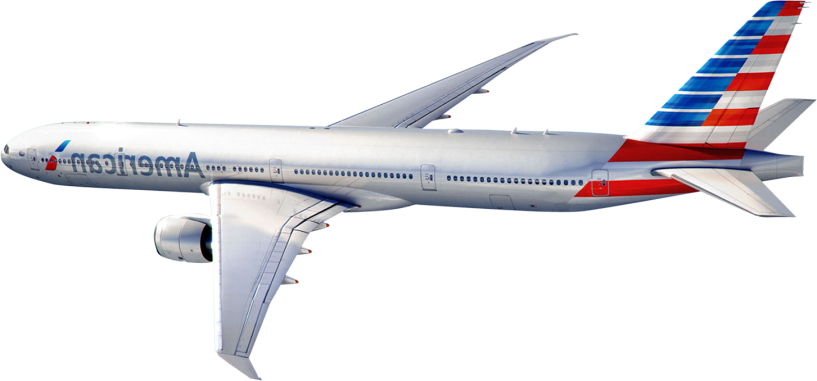 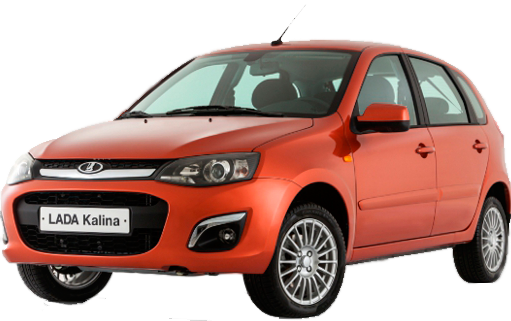 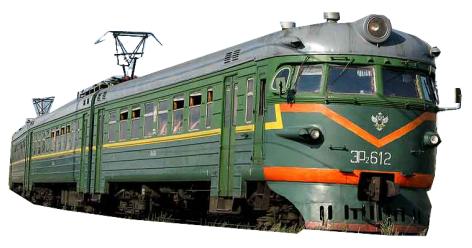 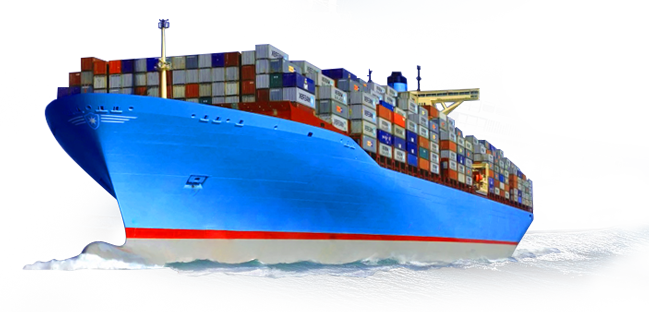 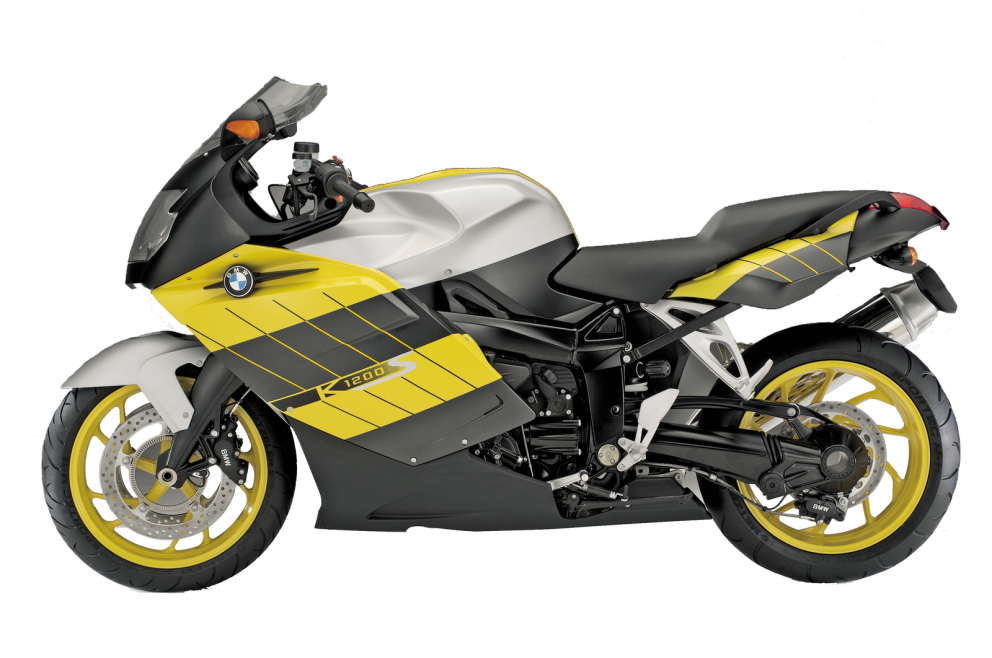 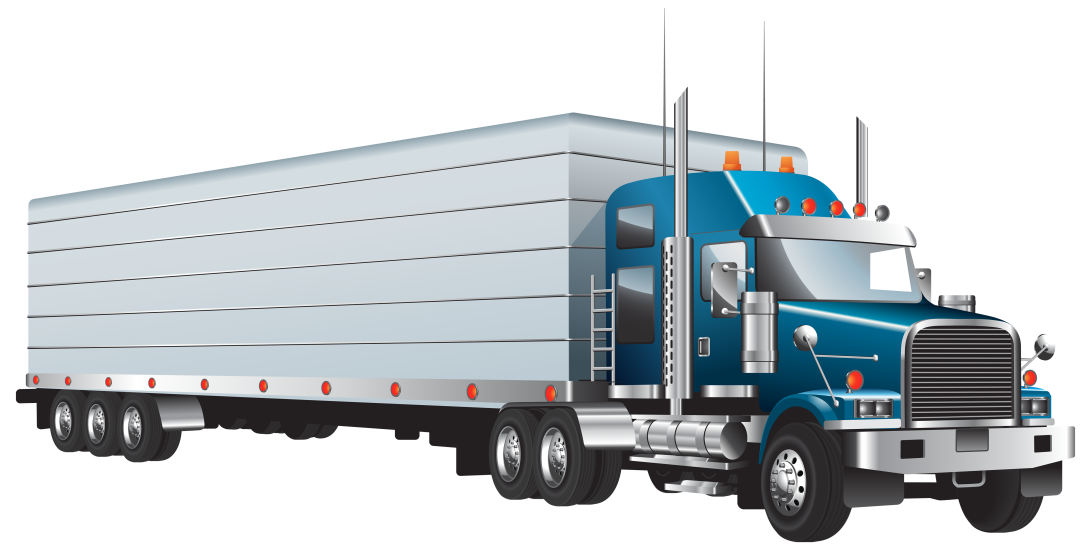 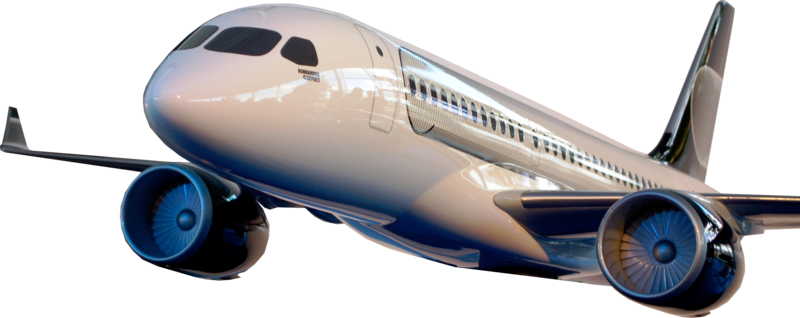 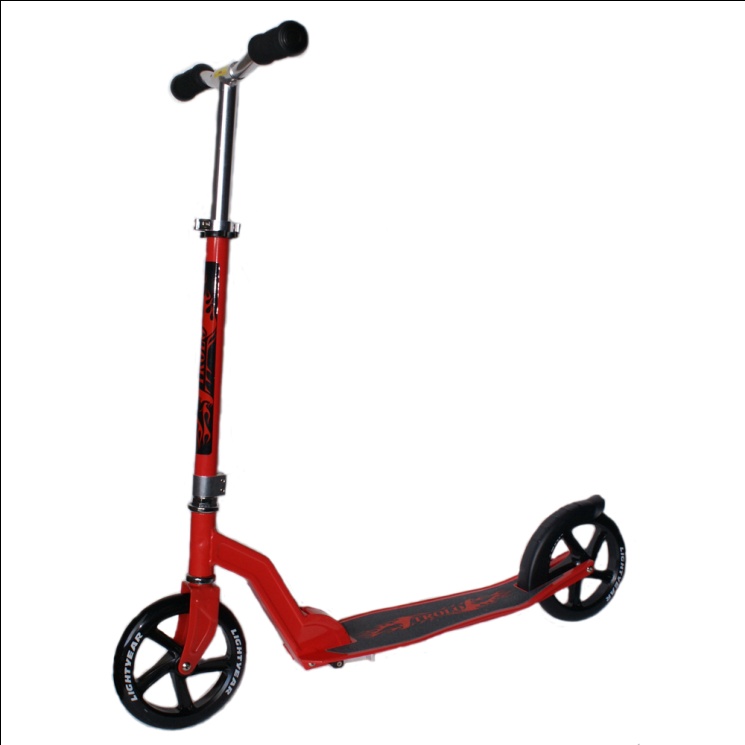 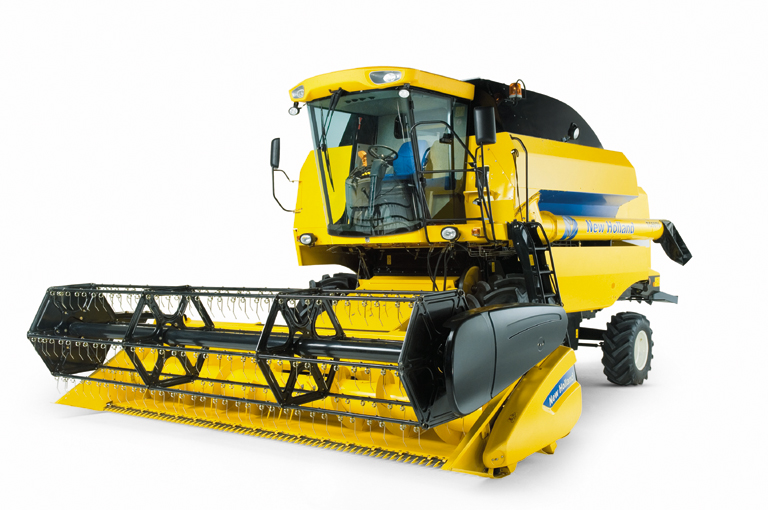 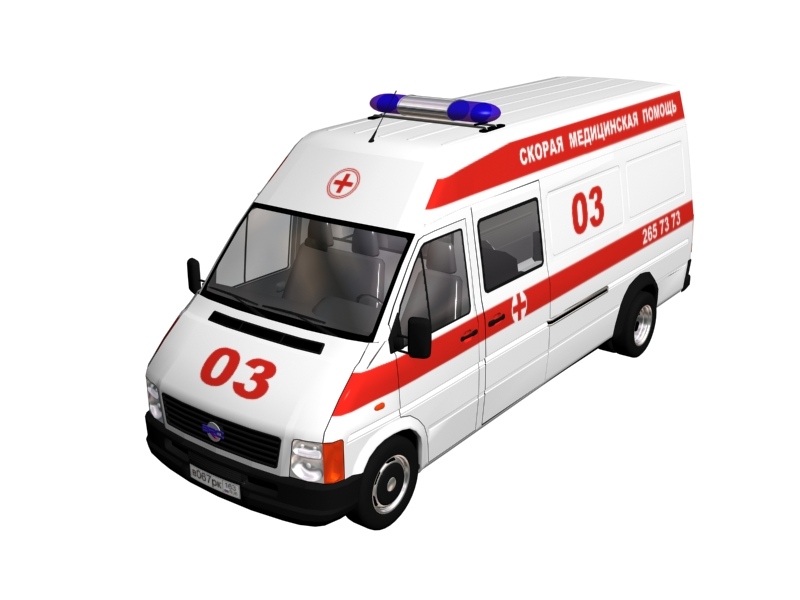 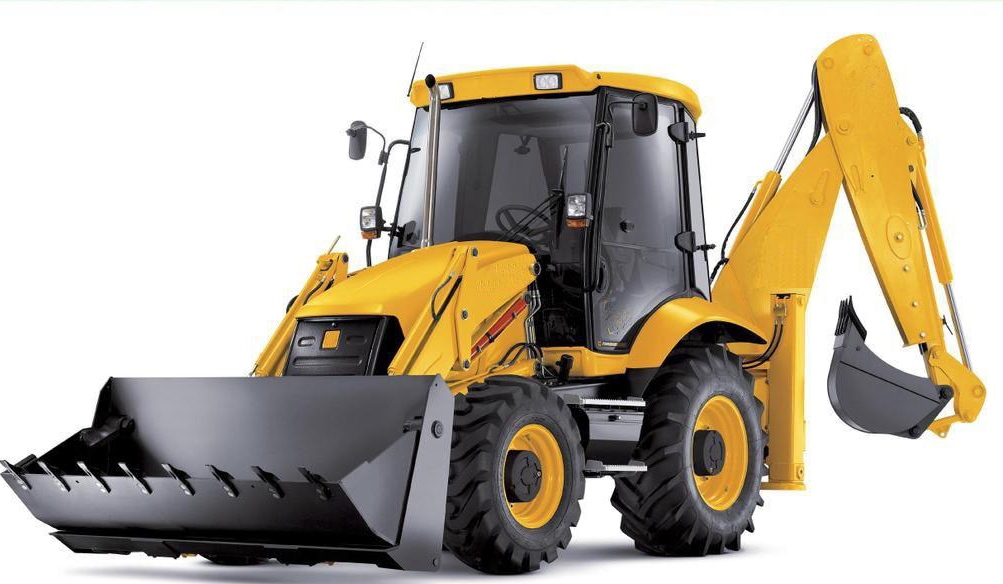 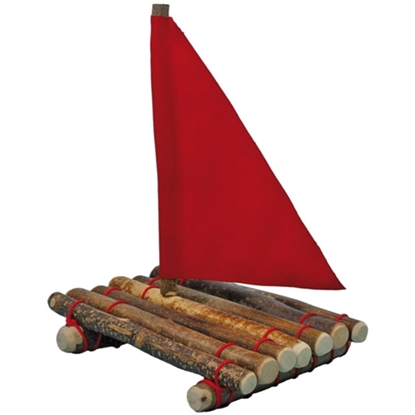 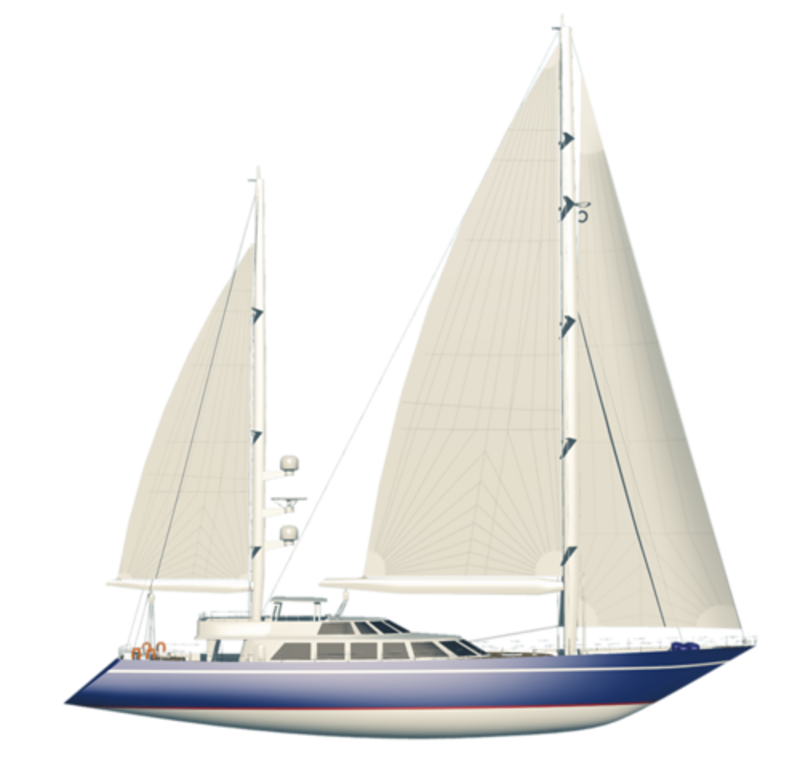 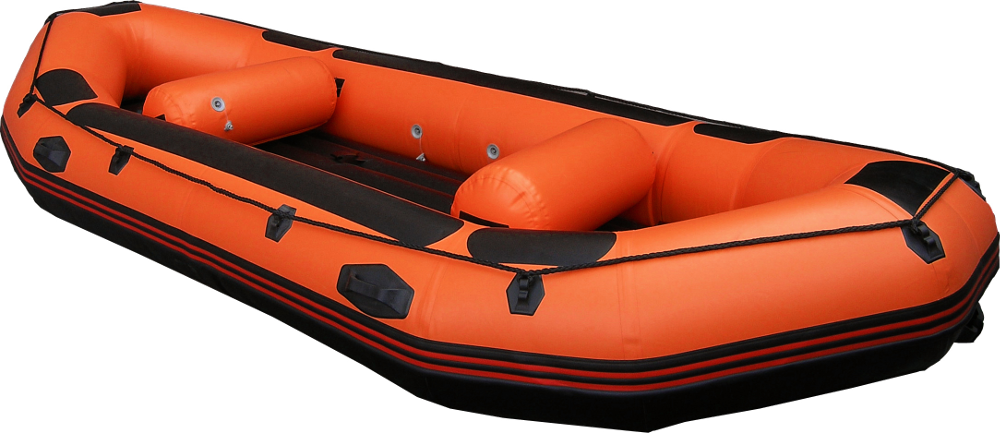 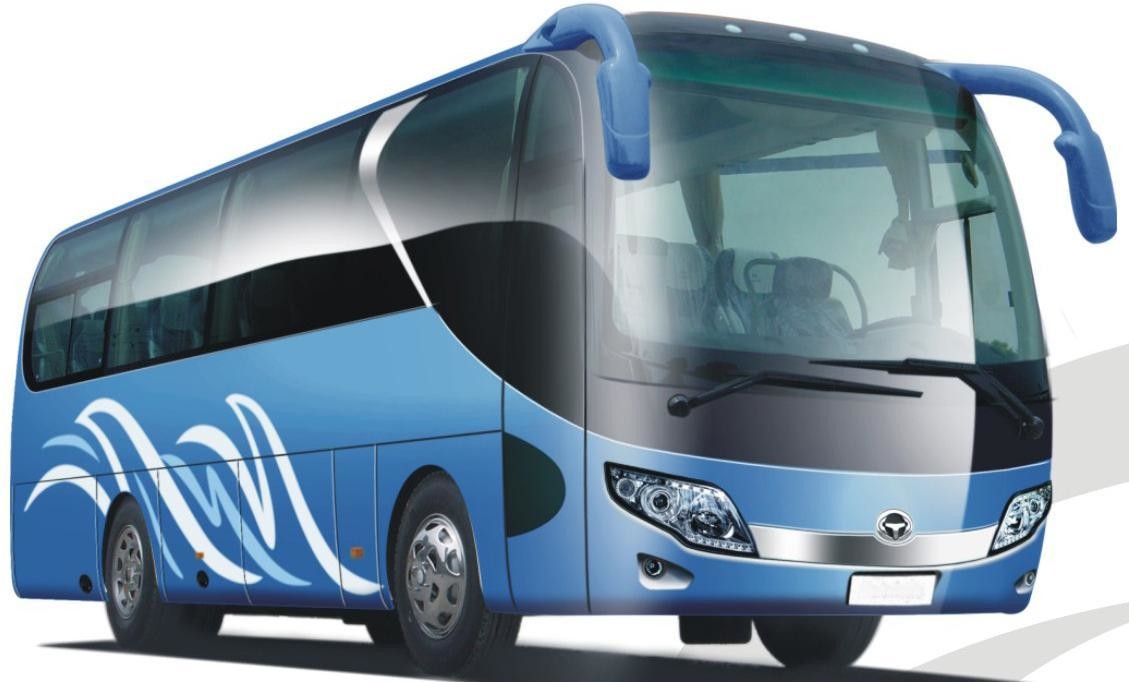 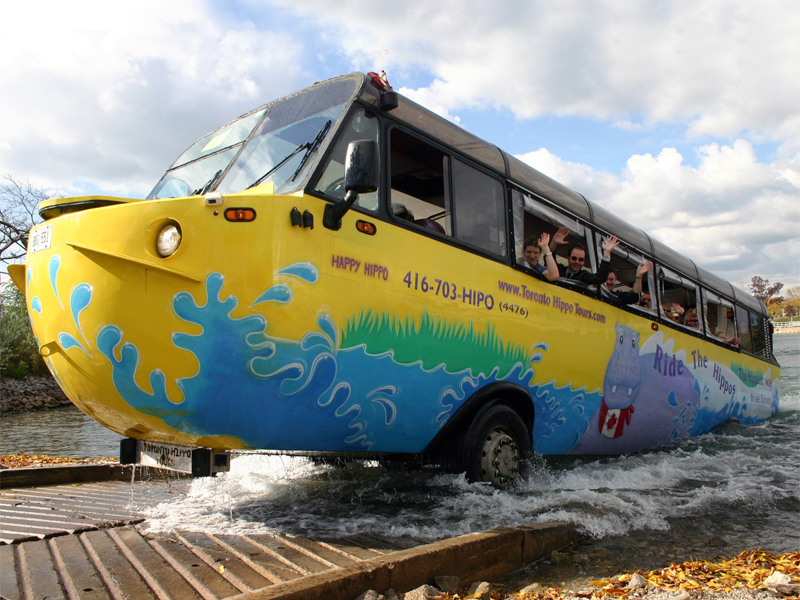 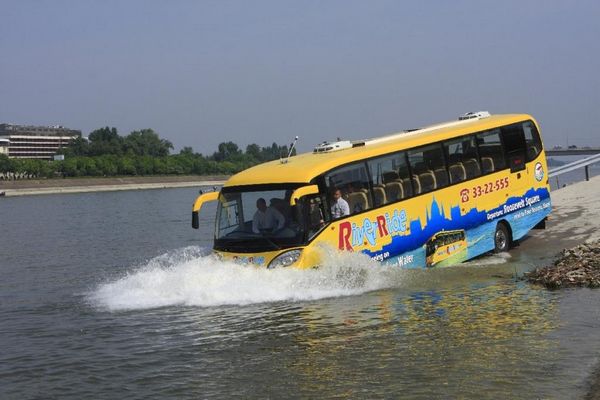 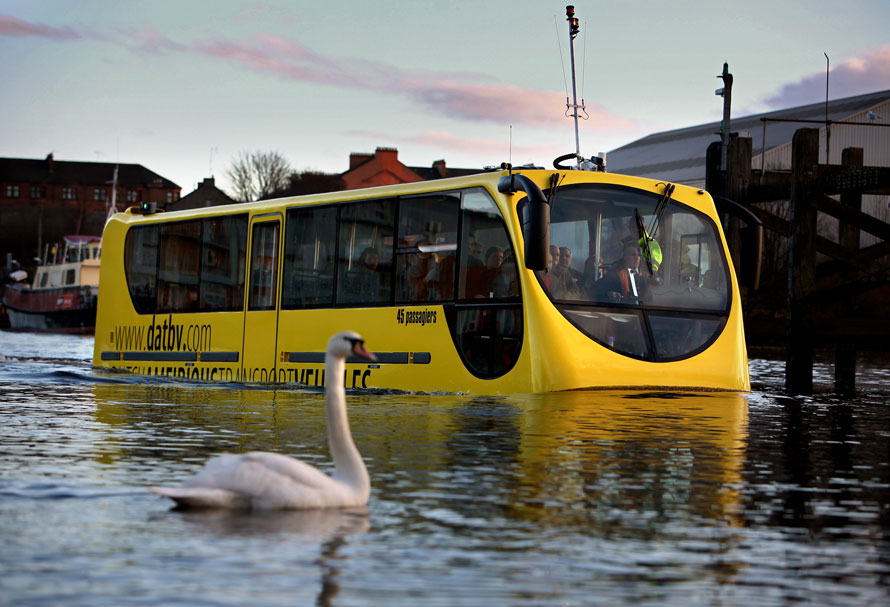 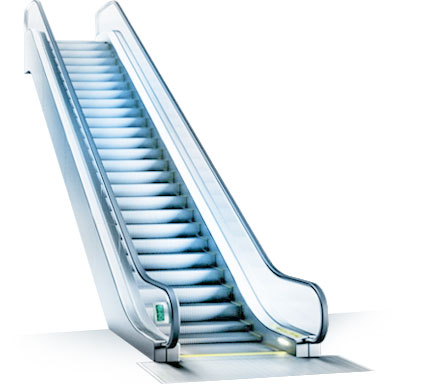 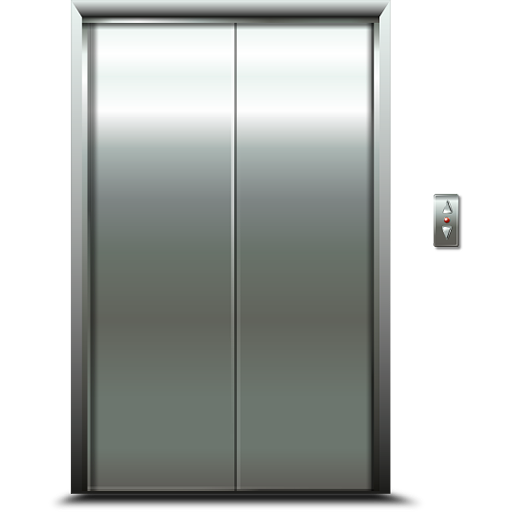 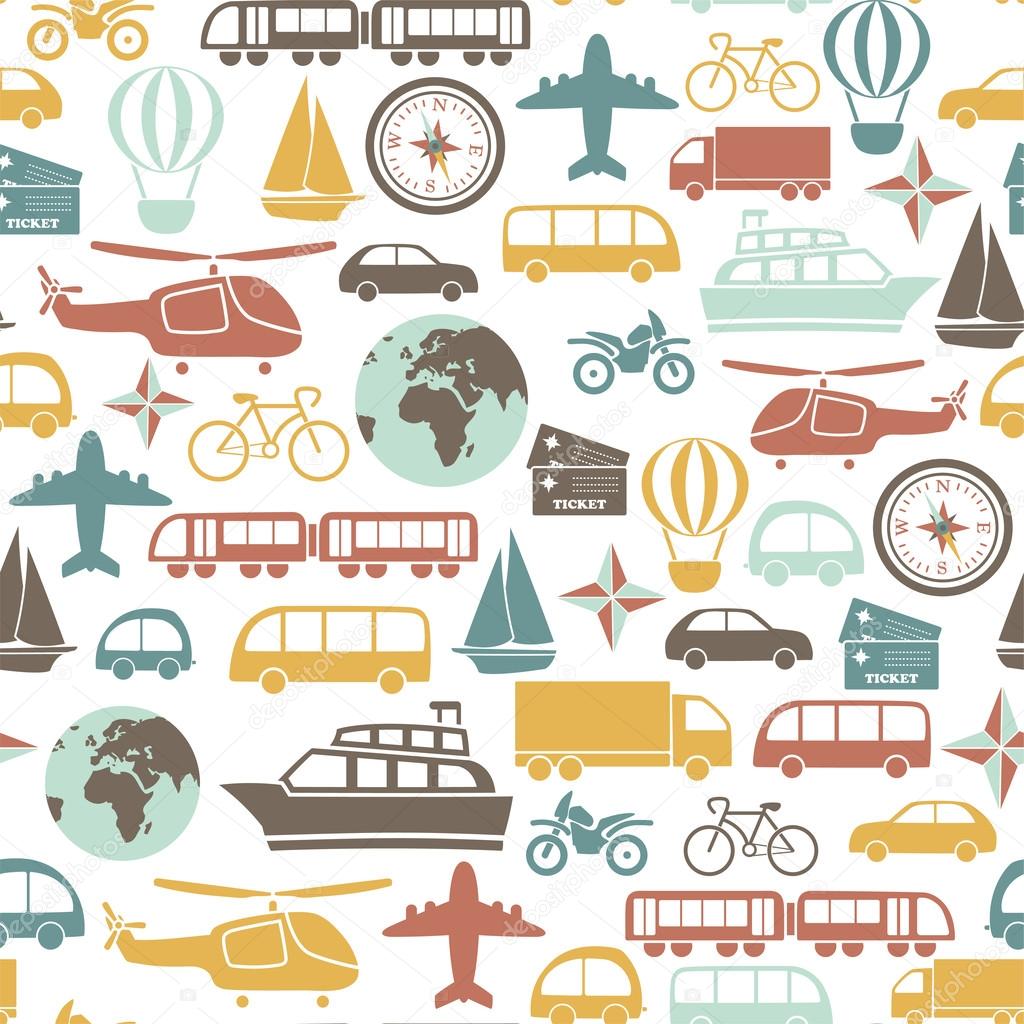 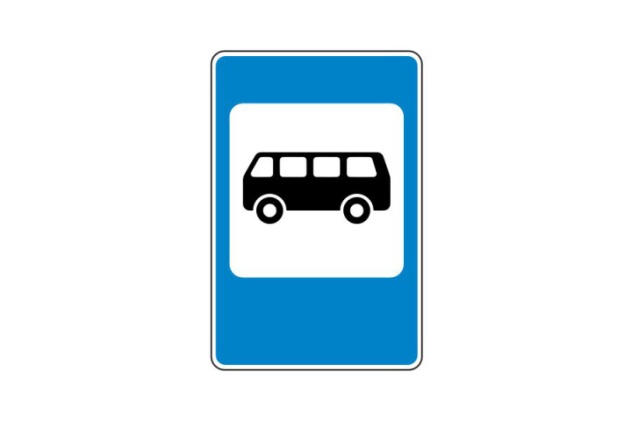 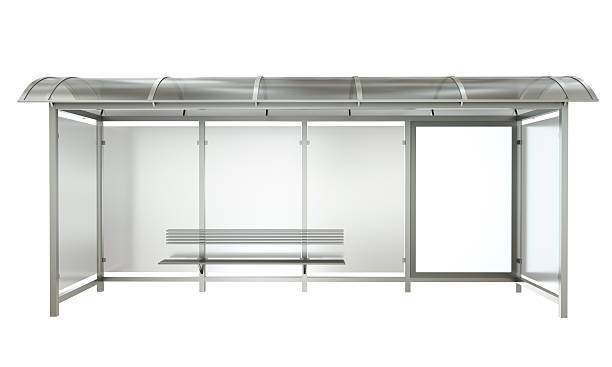 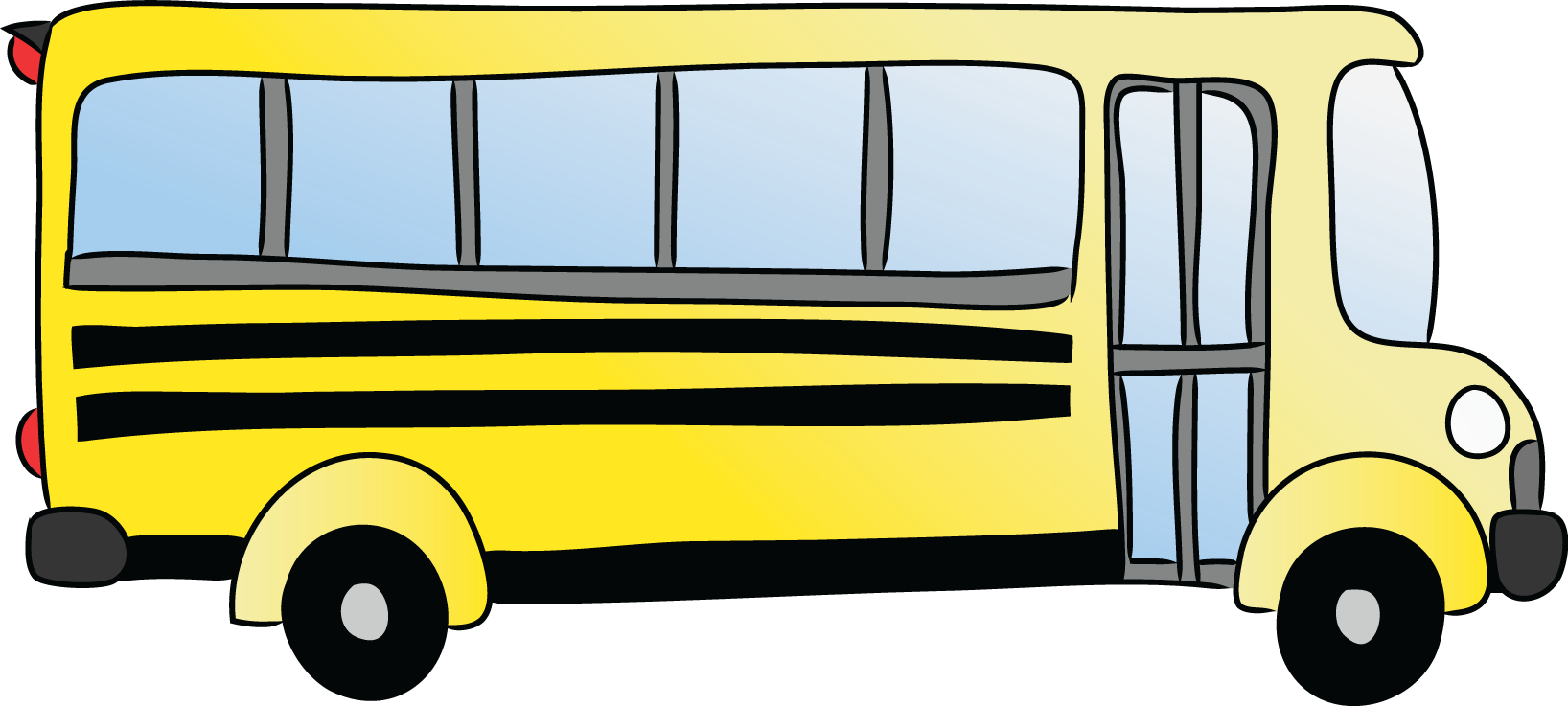 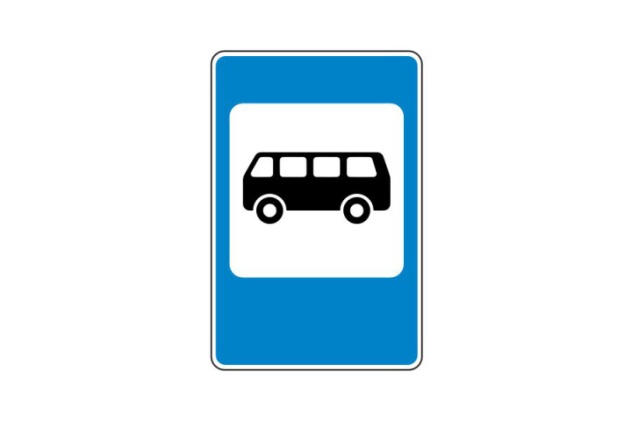 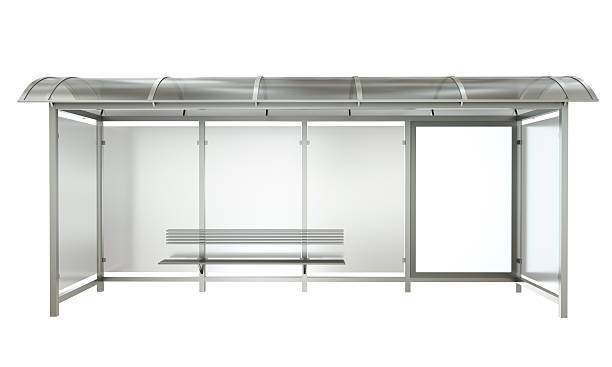 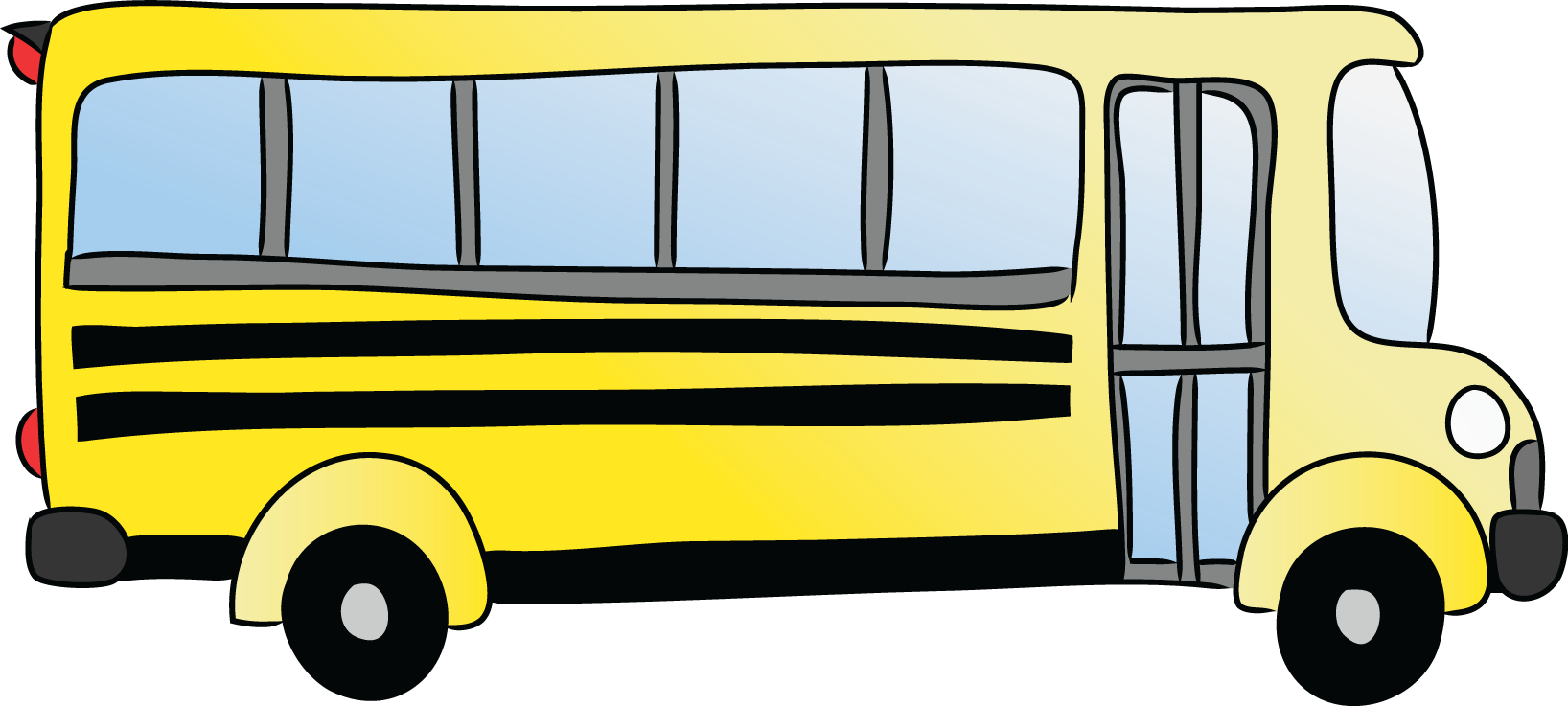 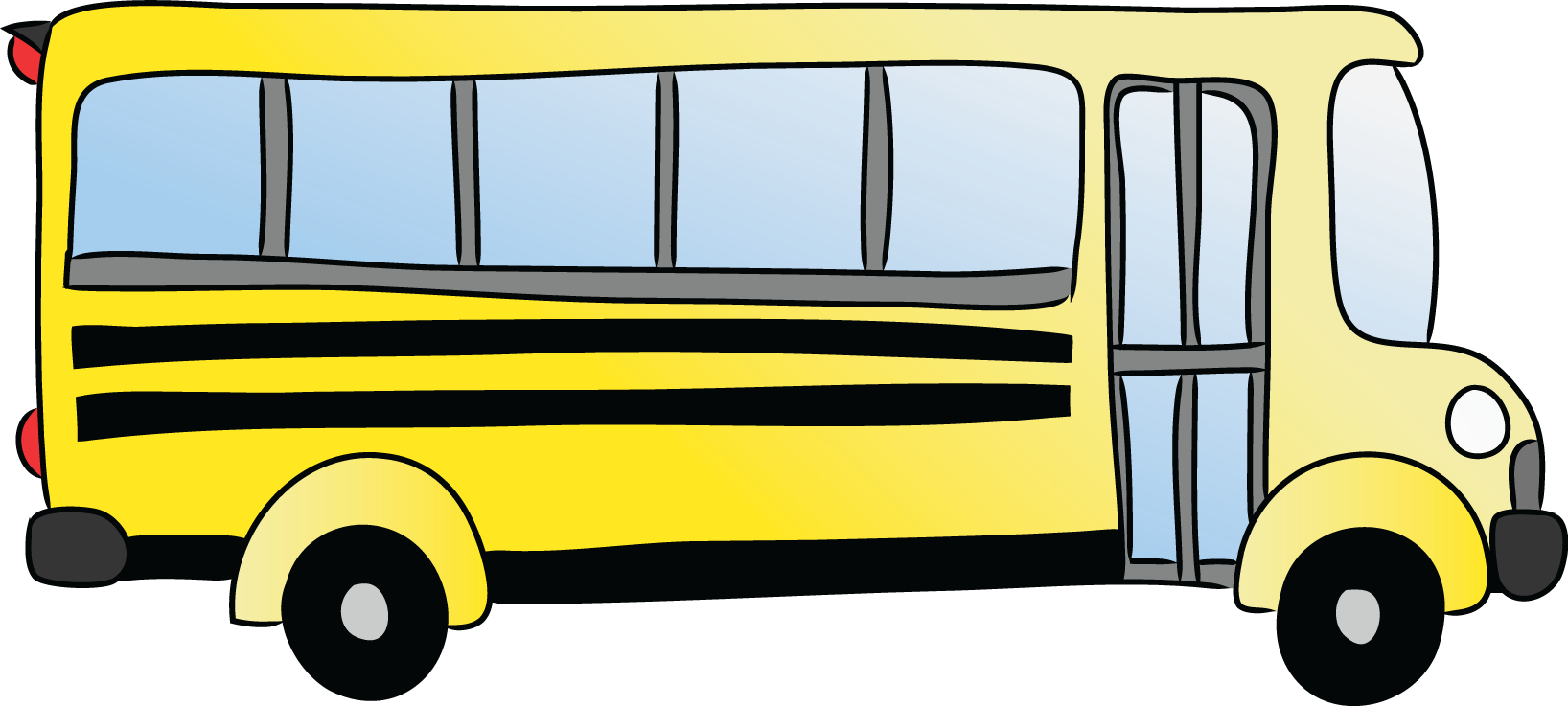 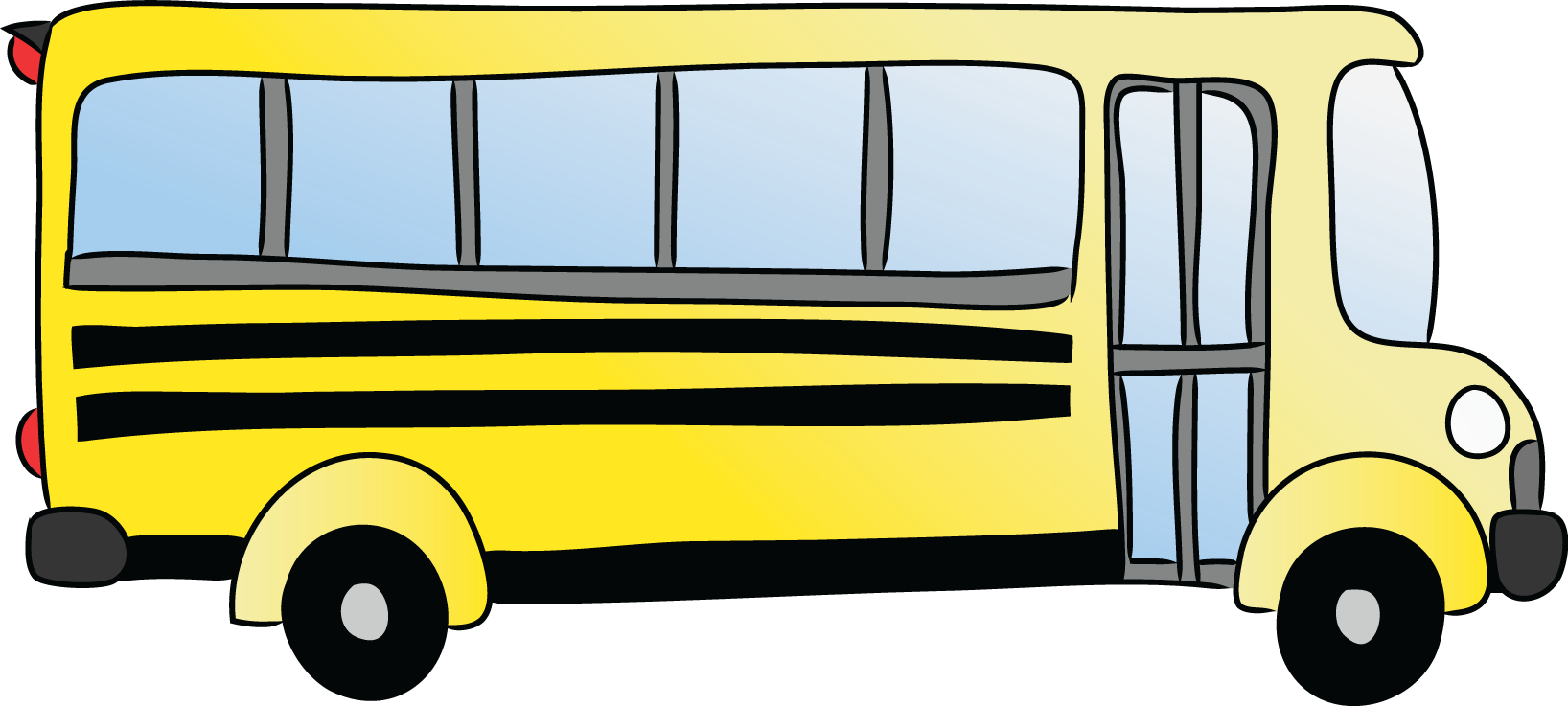 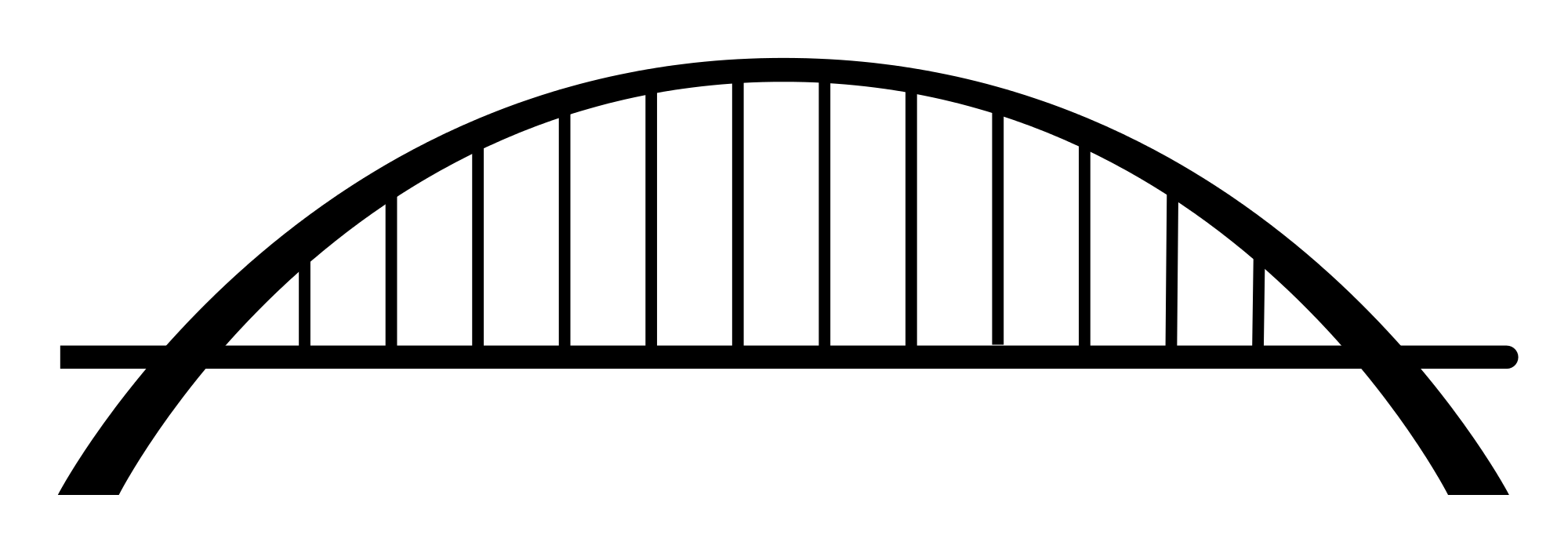 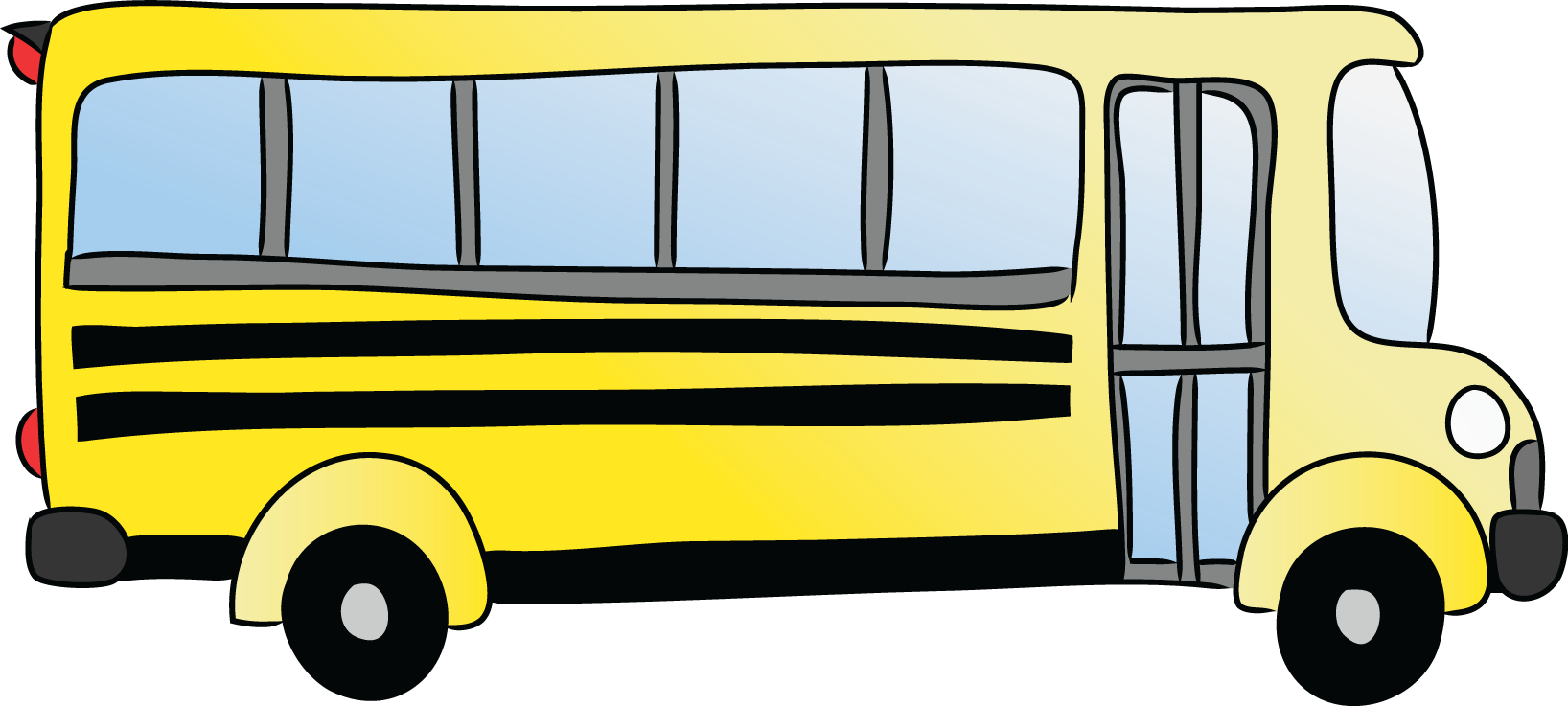 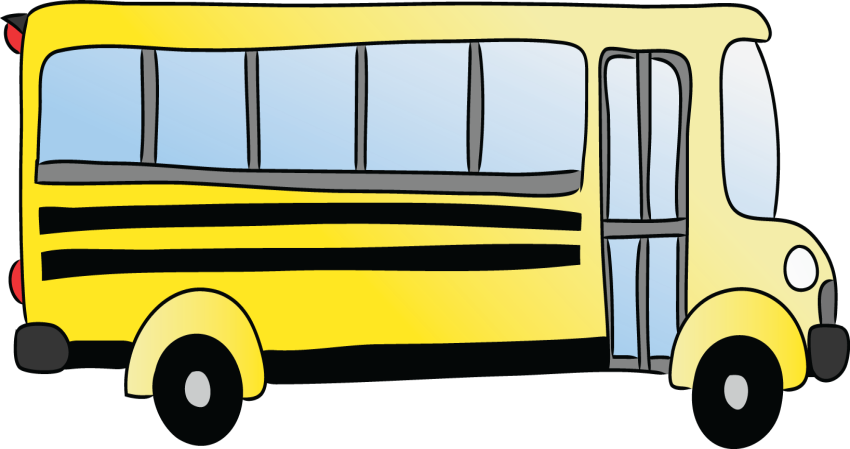 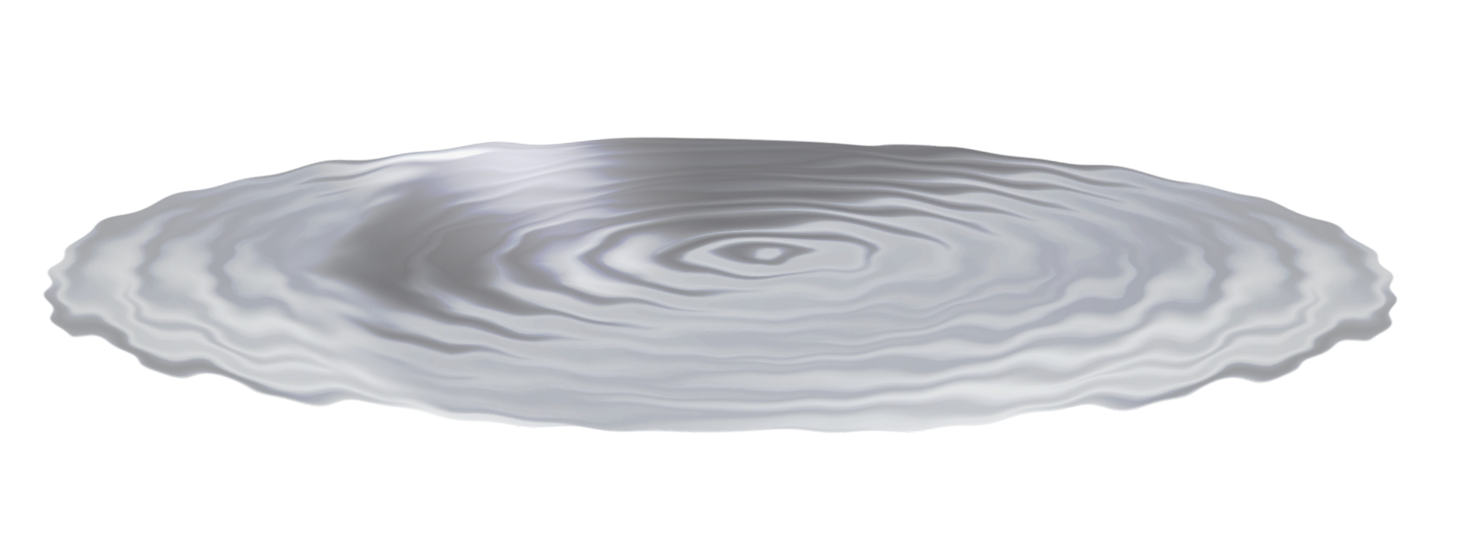 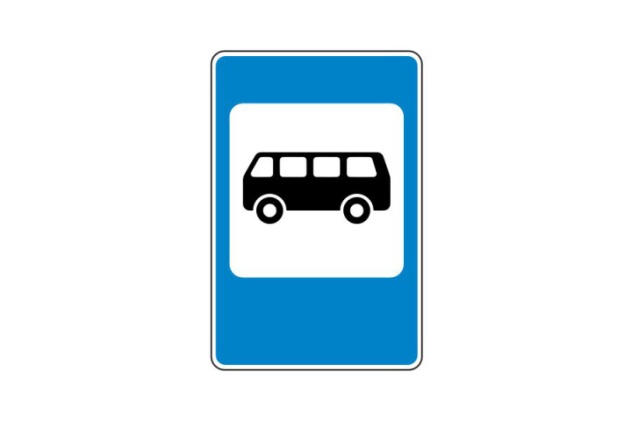 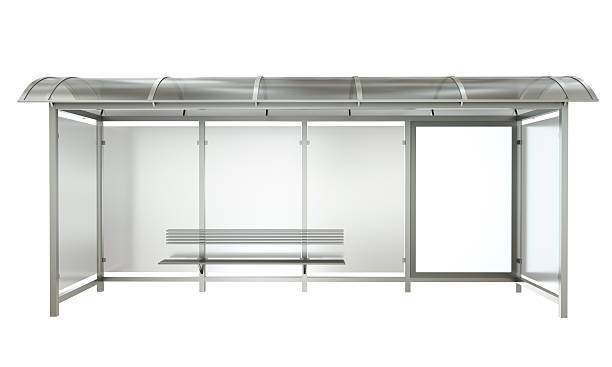 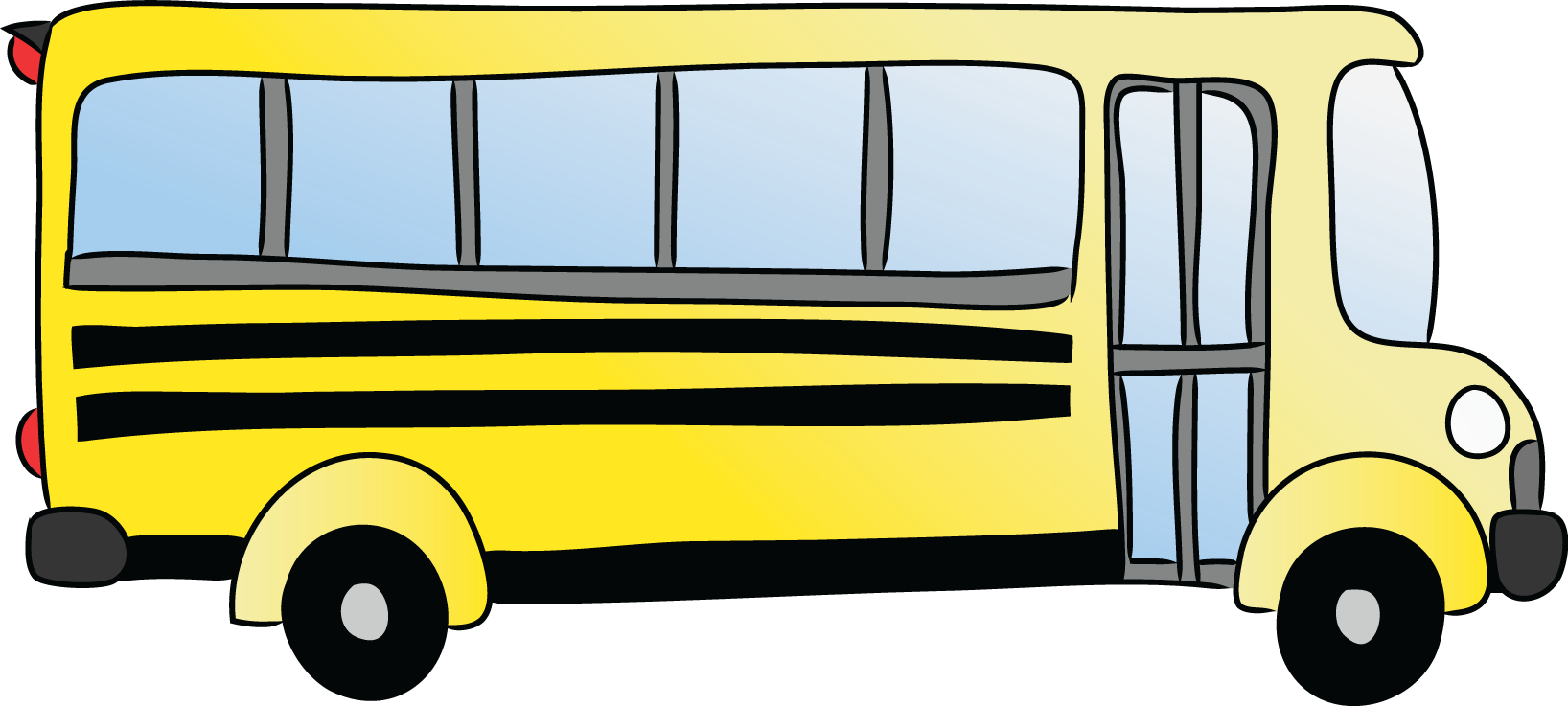 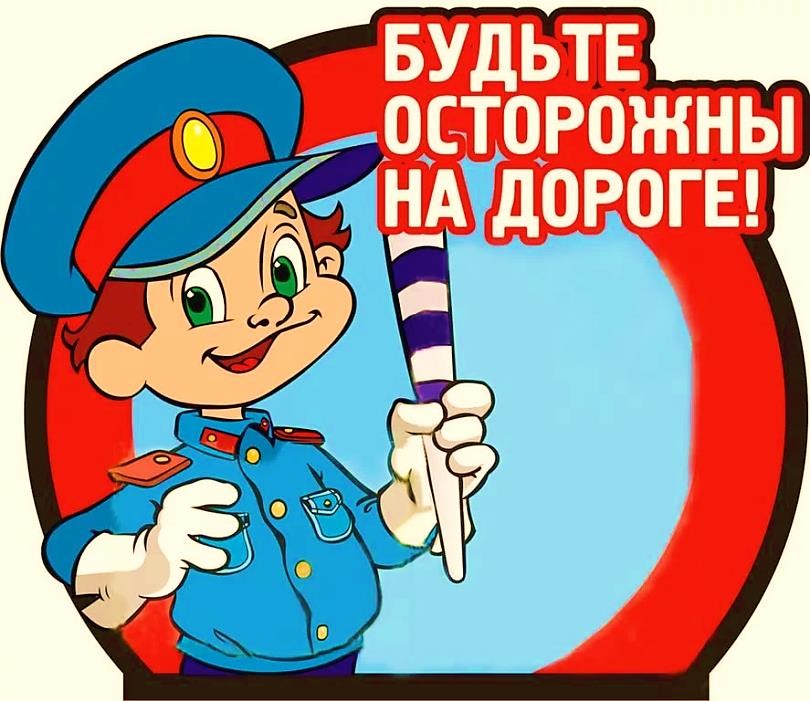 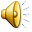